Educreations: возможности для педагога
https://www.educreations.com/
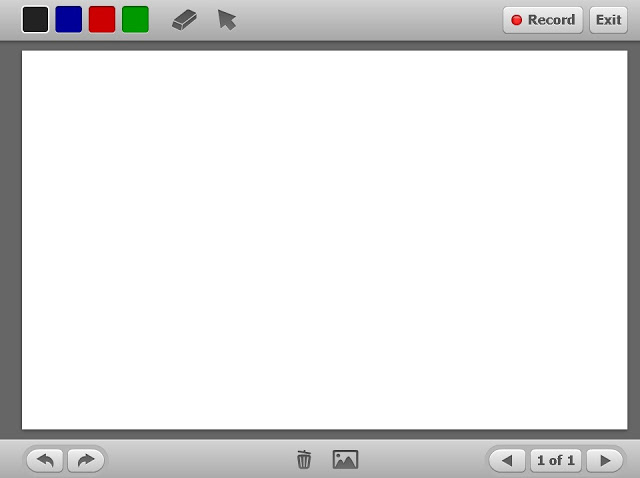 Создавать видеокасты
Конструировать мультимедийные уроки 
Приглашать учащихся
Организовывать индивидуальную работу учащихся
Создание видеокаста
Запись
Панель инструментов
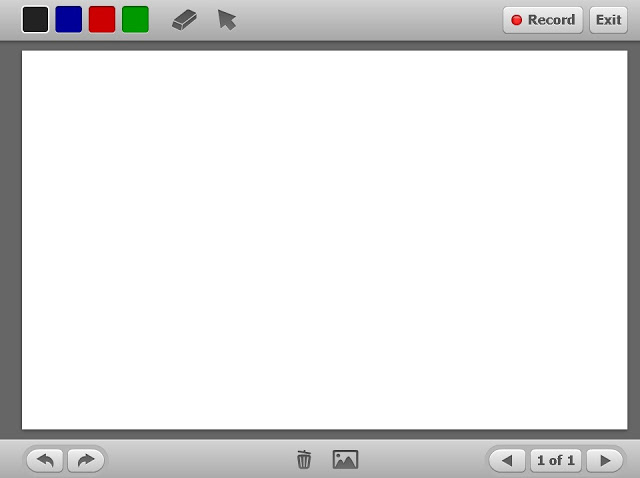 Вставка картинок
Порядок взаимодействия педагога и учащегося. ВАРИАНТ 1
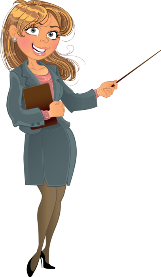 1
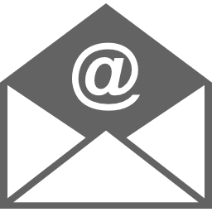 3
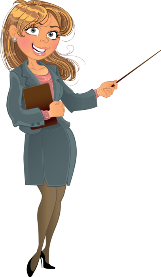 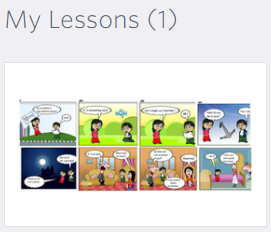 по почте
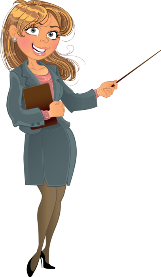 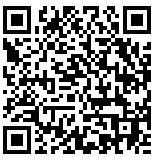 в виде QR-кода
Педагог создает лекцию
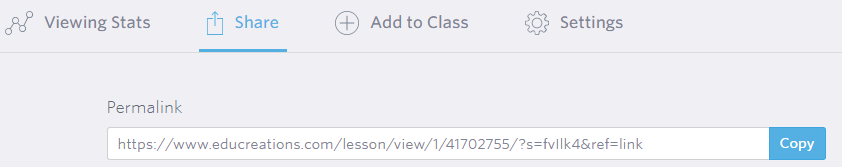 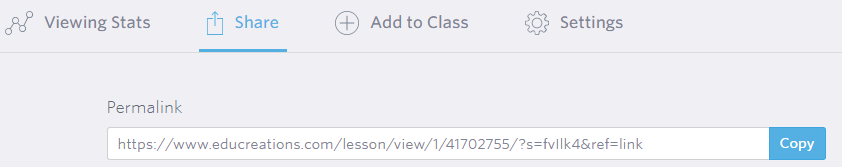 передает ссылку
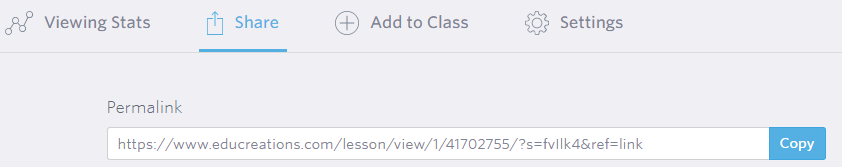 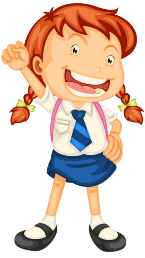 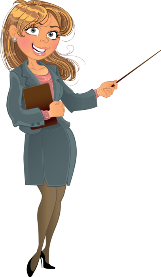 2
Учащийся просматривает лекцию
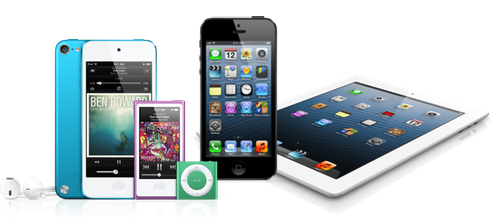 копирует ссылку
Порядок взаимодействия педагога и учащегося. ВАРИАНТ 2
4
1
3
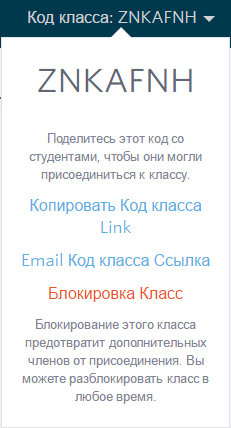 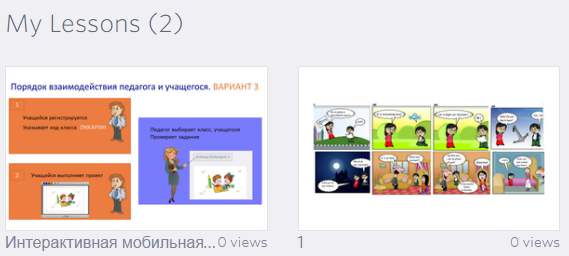 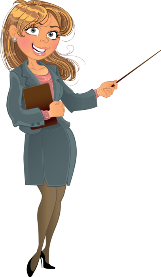 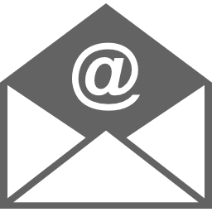 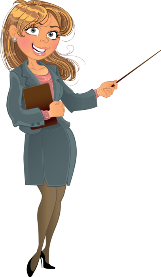 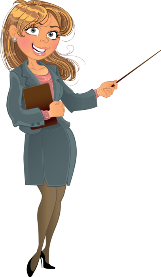 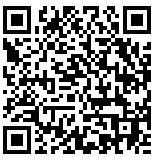 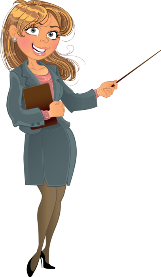 копирует ссылку – КОД КЛАССА
Педагог создает НЕСКОЛЬКО лекций
передает ссылку
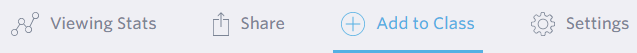 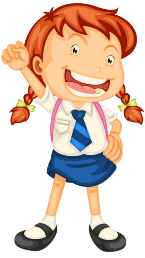 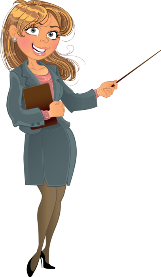 2
Учащийся просматривает лекции
класса
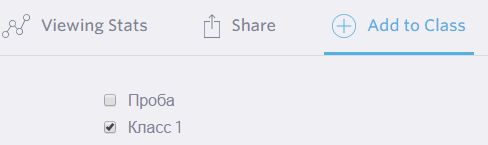 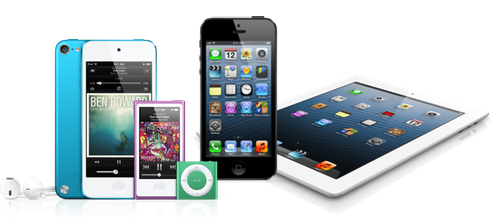 добавляет класс для КАЖДОЙ лекции
Порядок взаимодействия педагога и учащегося. ВАРИАНТ 3
1
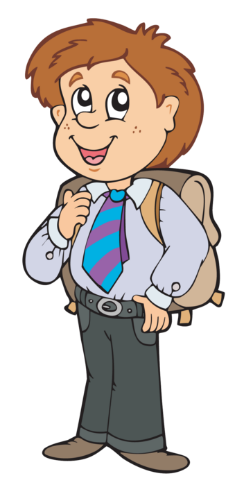 Учащийся регистрируется
ZNKAFNH
Указывает код класса
Педагог выбирает класс, учащегося
Проверяет задание
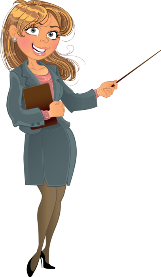 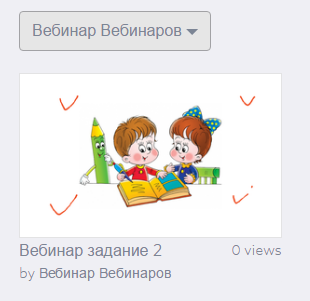 2
Учащийся выполняет проект
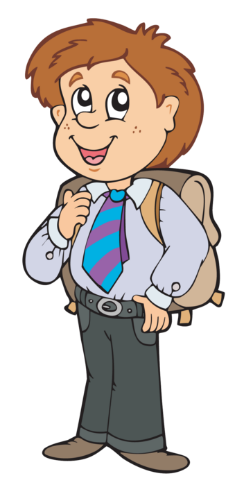 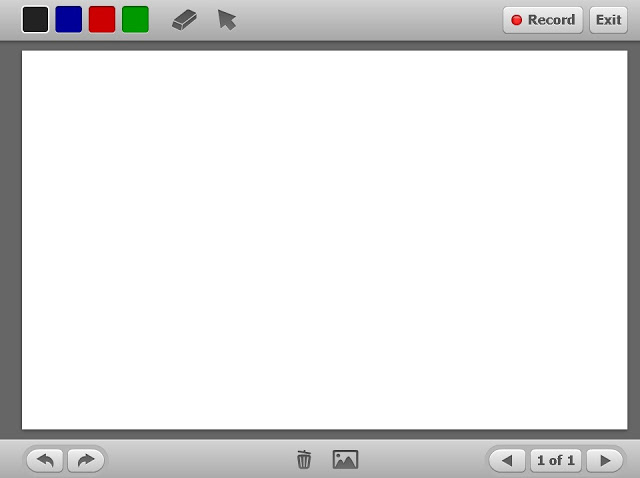 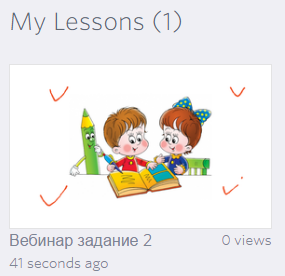